Optimal Control of Systems
Given a system:                     ;    ;                                ;   x(0) = x0
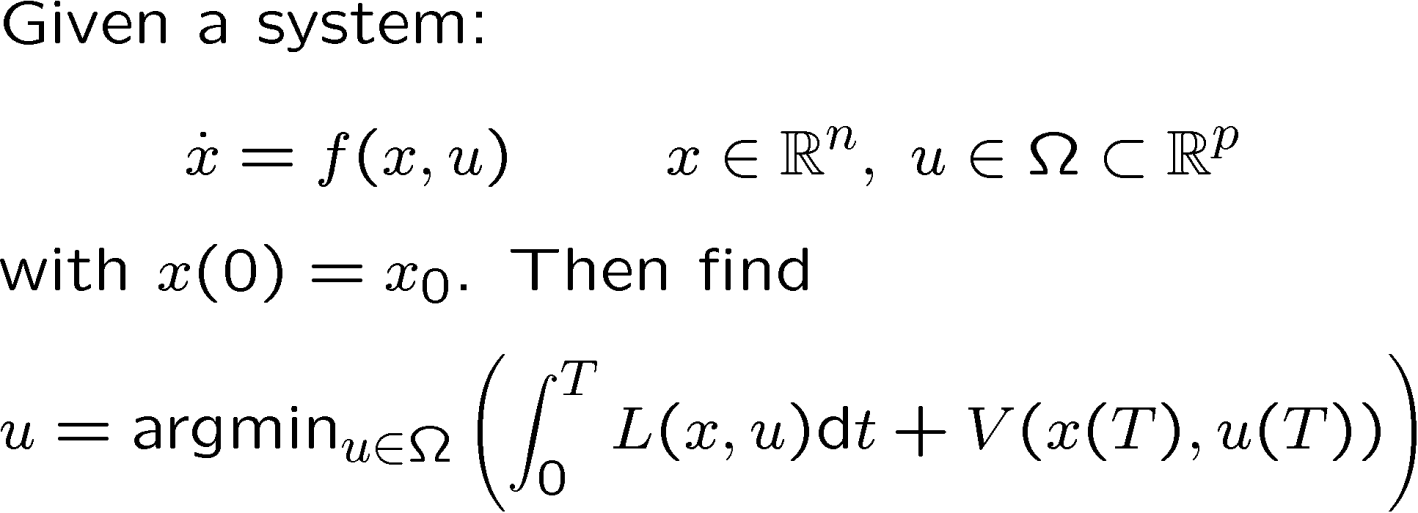 Find the control u(t) for  t e [0,T] such that
Instantaneous (Stage) Cost
Terminal Cost
Can include constraints on control u and state x 
(along trajectory or at final time): 
Final time T may or may not be free (we’ll first derive fixed T case)
1
Solution approach
Add Lagrange multiplier (t) for dynamic constraint
And additional multipliers for terminal constraints or state constraints

Form augmented cost functional:






where the Hamiltonian is:
Necessary condition for optimality:         vanishes for any perturbation (variation) in x, u, or  about optimum:
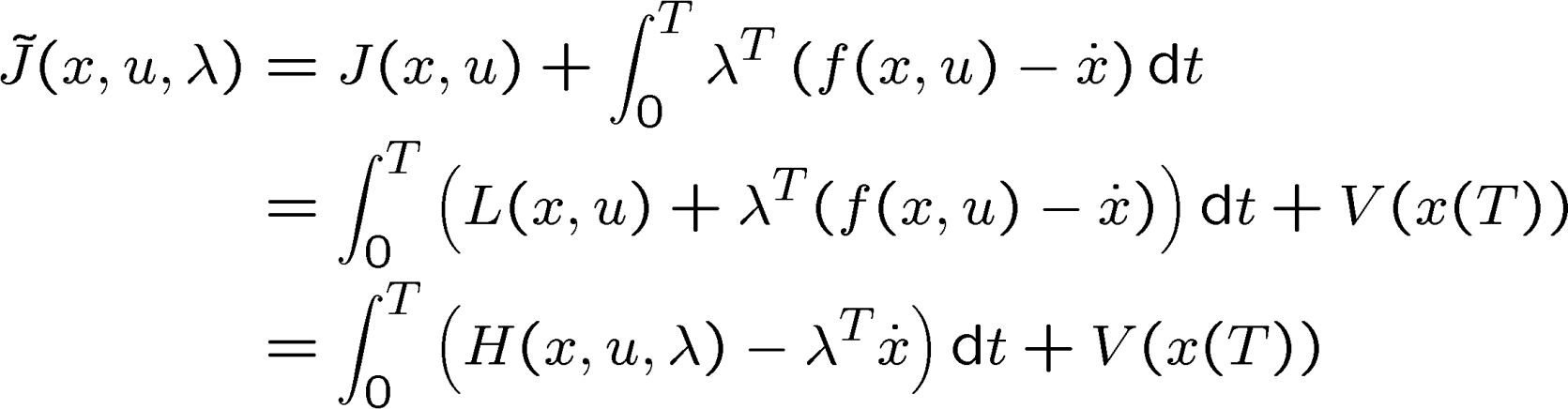 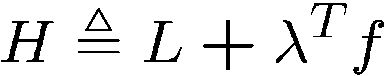 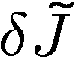 “variations”
x(t) = x*(t) + dx(t);      u(t) = u*(t) + du(t);         l(t) = l*(t) + dl (t);
Variations must satisfy path end conditions!
Pontryagin’s Maximum Principle
Optimal (x*,u*)  satisfy:






 
Can be more general and include terminal constraints 
Follows directly from:
Optimal control is solution to O.D.E.
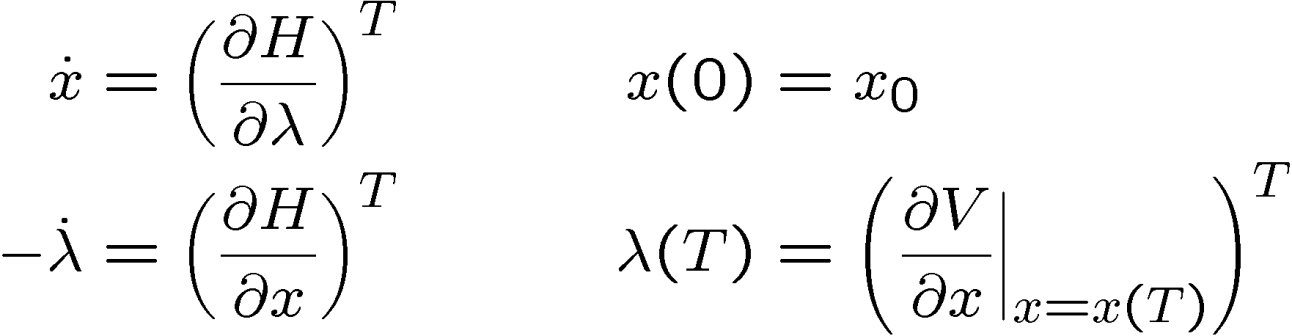 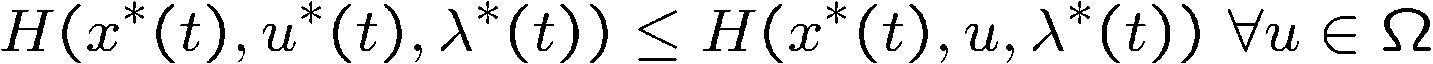 Unbounded controls
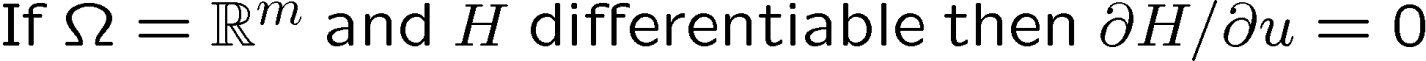 0
0
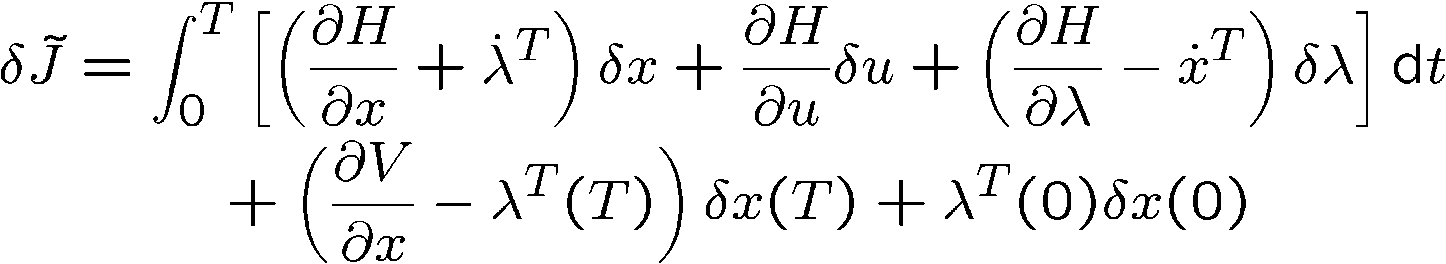 0
0
Interpretation of 
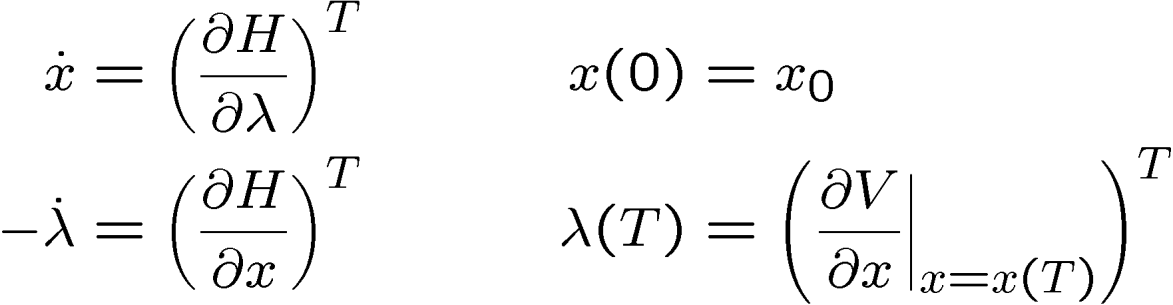 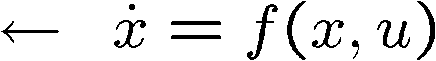 Two-point boundary value problem:  is solved backwards in time
 is the “co-state” (or “adjoint” variable)
Recall that H = L(x,u) + Tf(x,u)
If L=0, (t) is the sensitivity of the cost to a perturbation in state x(t)
In the integral as 	
Recall J = … +(0)x(0)
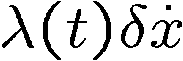 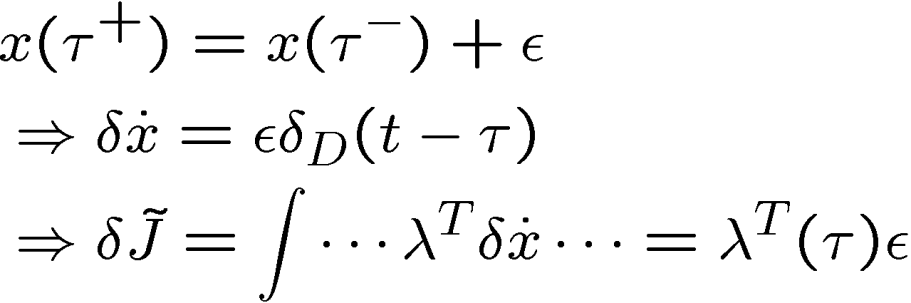 Terminal Constraints
5
Example: Bang-Bang Control
“minimum time control”
H
lT B>0
u
+1
-1
Since H is linear w.r.t. u, minimization occurs at boundary
6